BIBLIA W WYOBRAŹNI ARTYSTÓW
Wszystkie obrazy pochodzą ze stron o domenach publicznych
L. Aleksandrowicz
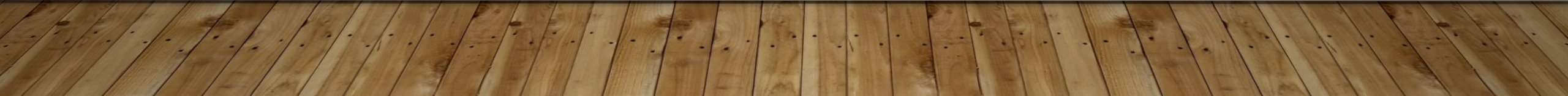 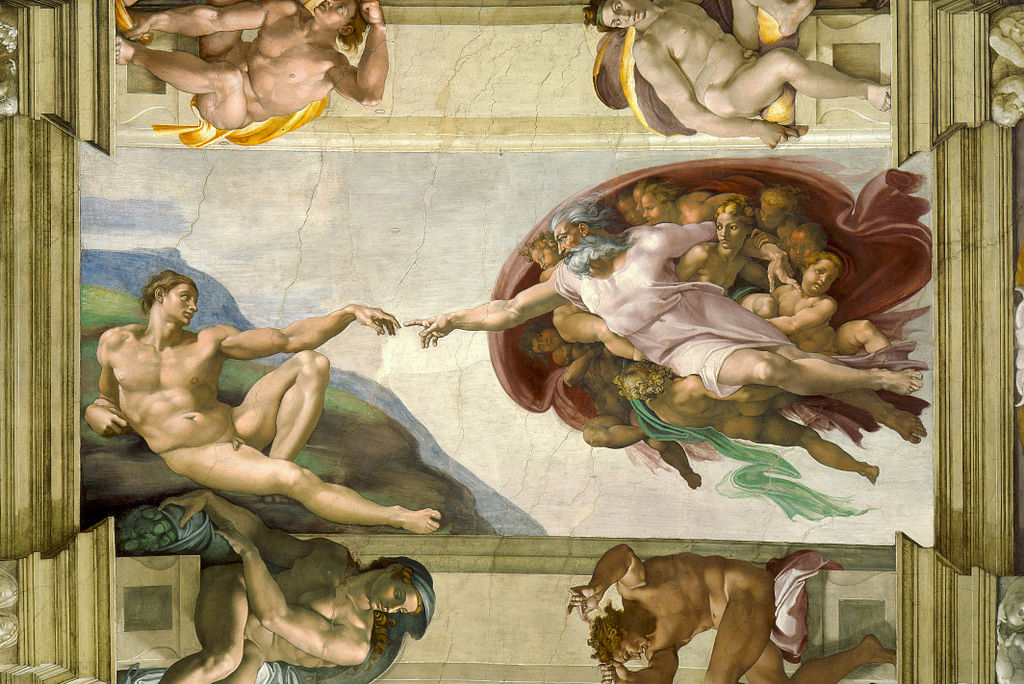 „Stworzenie Adama” autorstwa Michała Anioła jest chyba jednym z najbardziej znanych motywów biblijnych w sztuce. 
Fresk* ukończony w roku 1511 znajduje się w Kaplicy Sykstyńskiej w Watykanie.

*Fresk – technika malarstwa ściennego
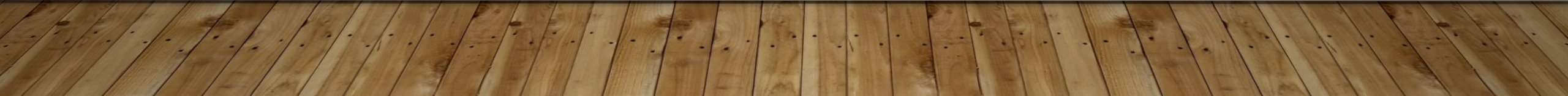 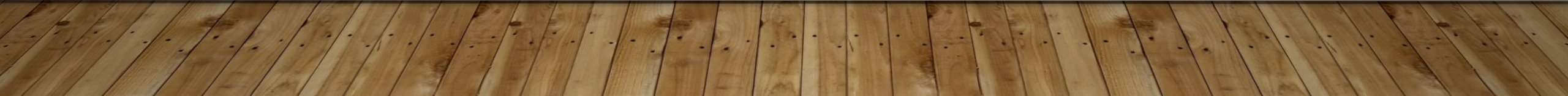 „Bóg stwarzający zwierzęta”
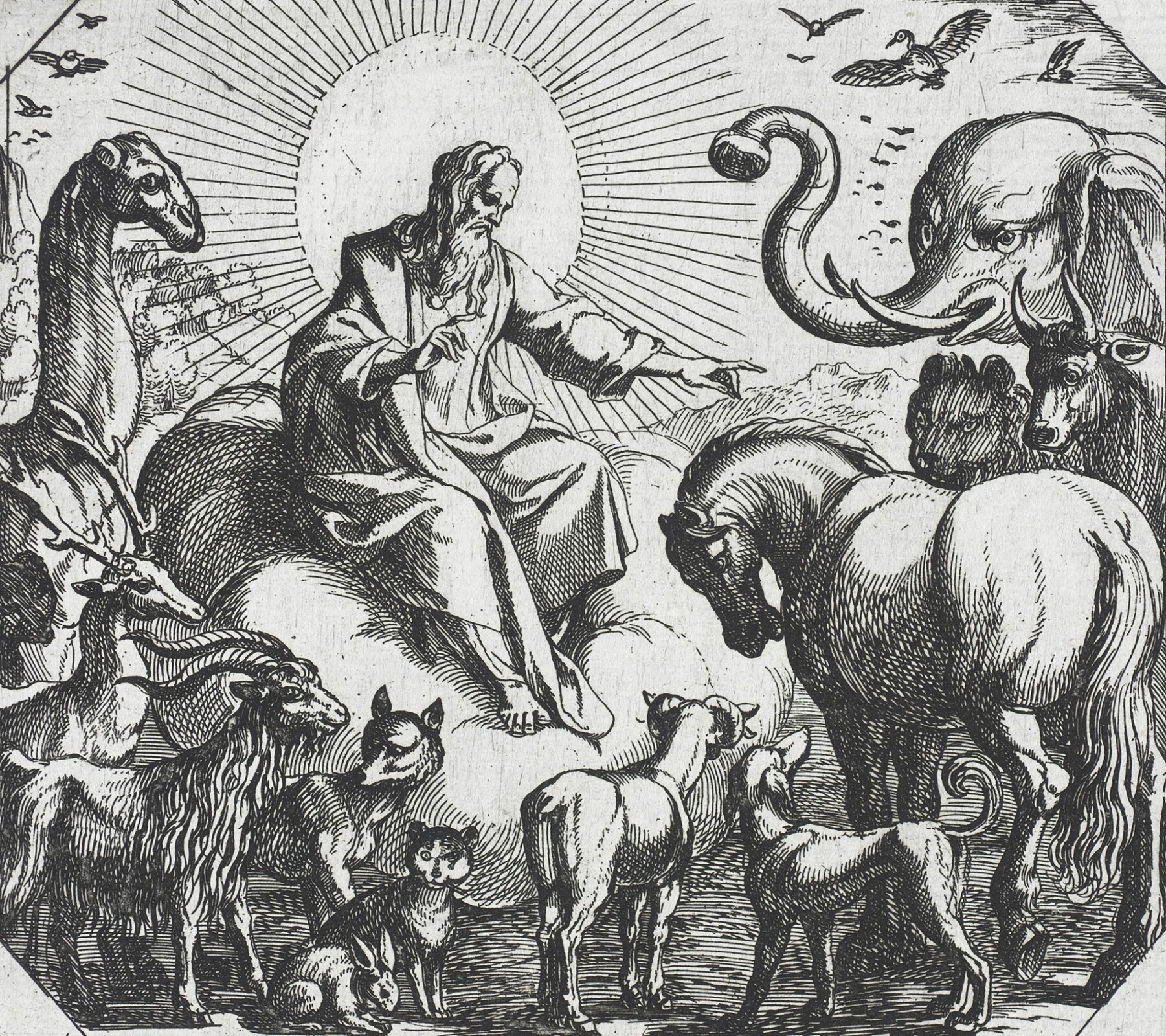 Autorem tej ryciny* jest włoski malarz i rytownik Antonio Tempesta.

*Rycina – odbitka graficzna, np. drzeworyt, miedzioryt, litografia.
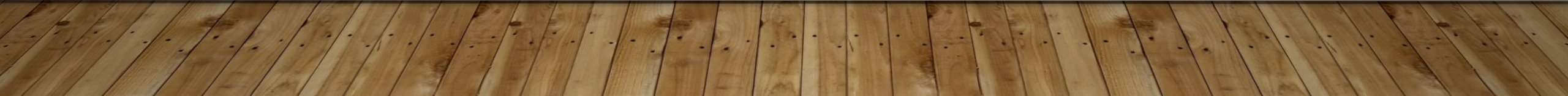 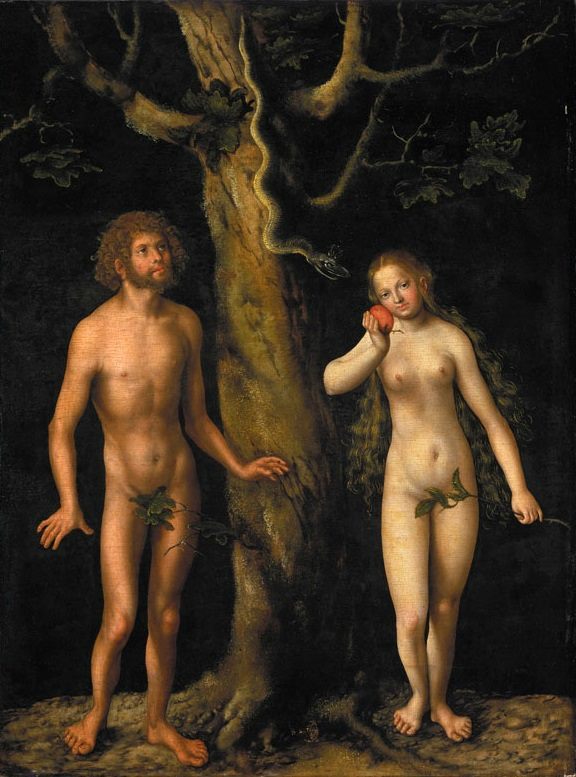 „Adam i Ewa w raju” to dzieło  Lucasa Cranacha, niemieckiego malarza – grafika, datowane na ok. 1510 r. 
Obraz  można podziwiać w Muzeum Narodowym w Warszawie.
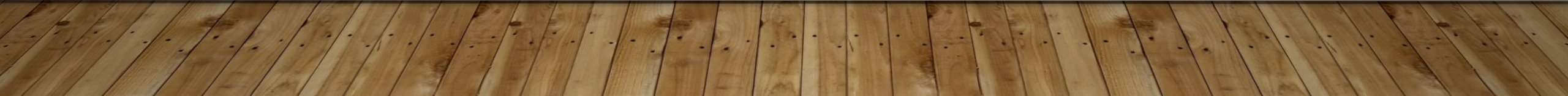 „Adam i Ewa w Raju”
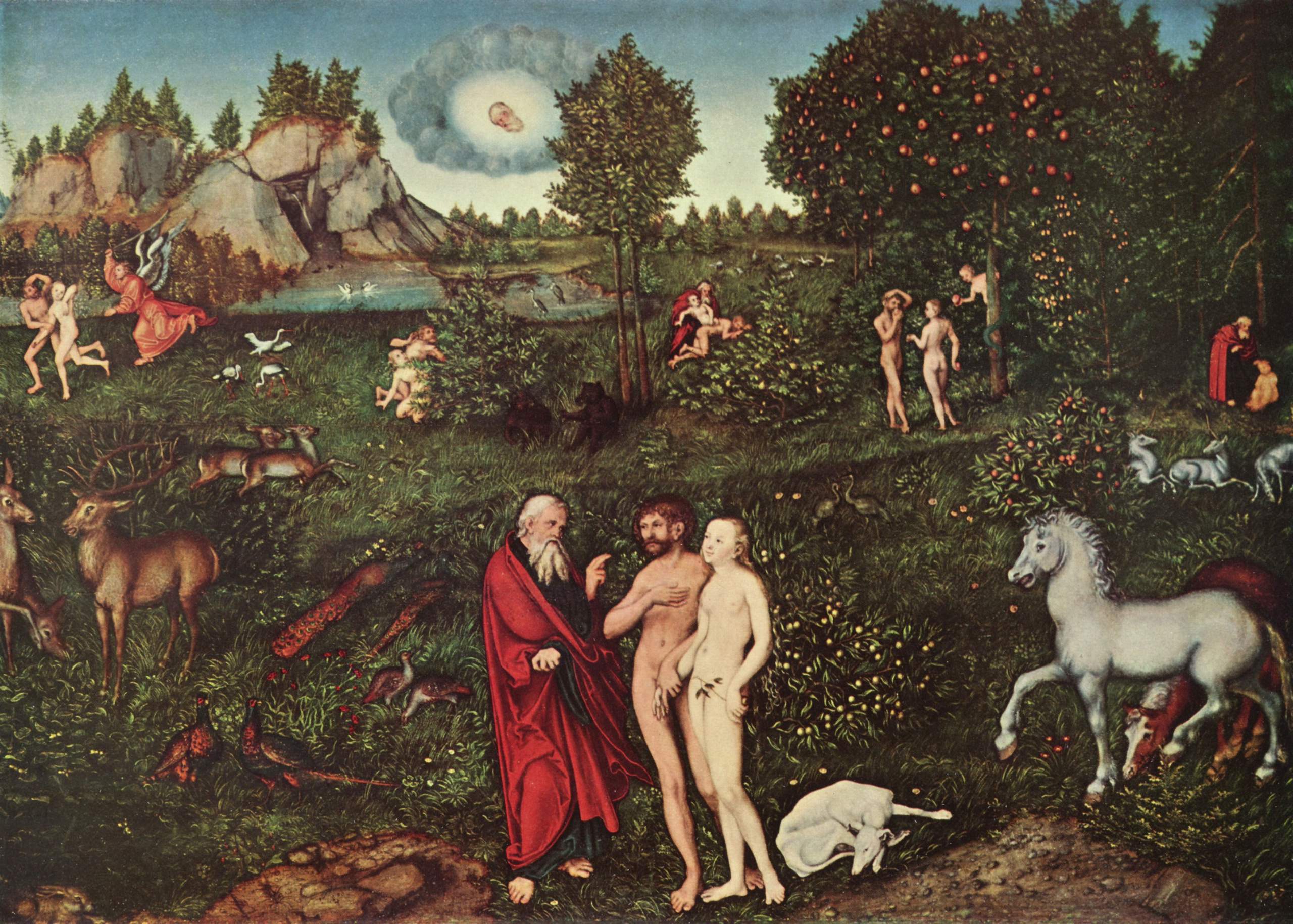 Autorem tego obrazu jest również Lucas Cranach.  
Artysta namalował wiele obrazów o tematyce religijnej.
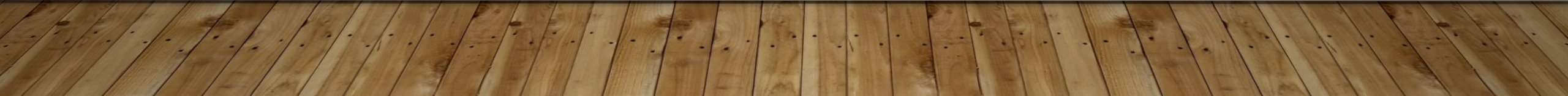 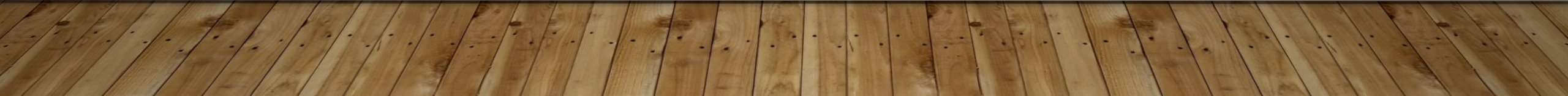 „Ręka BOGA”
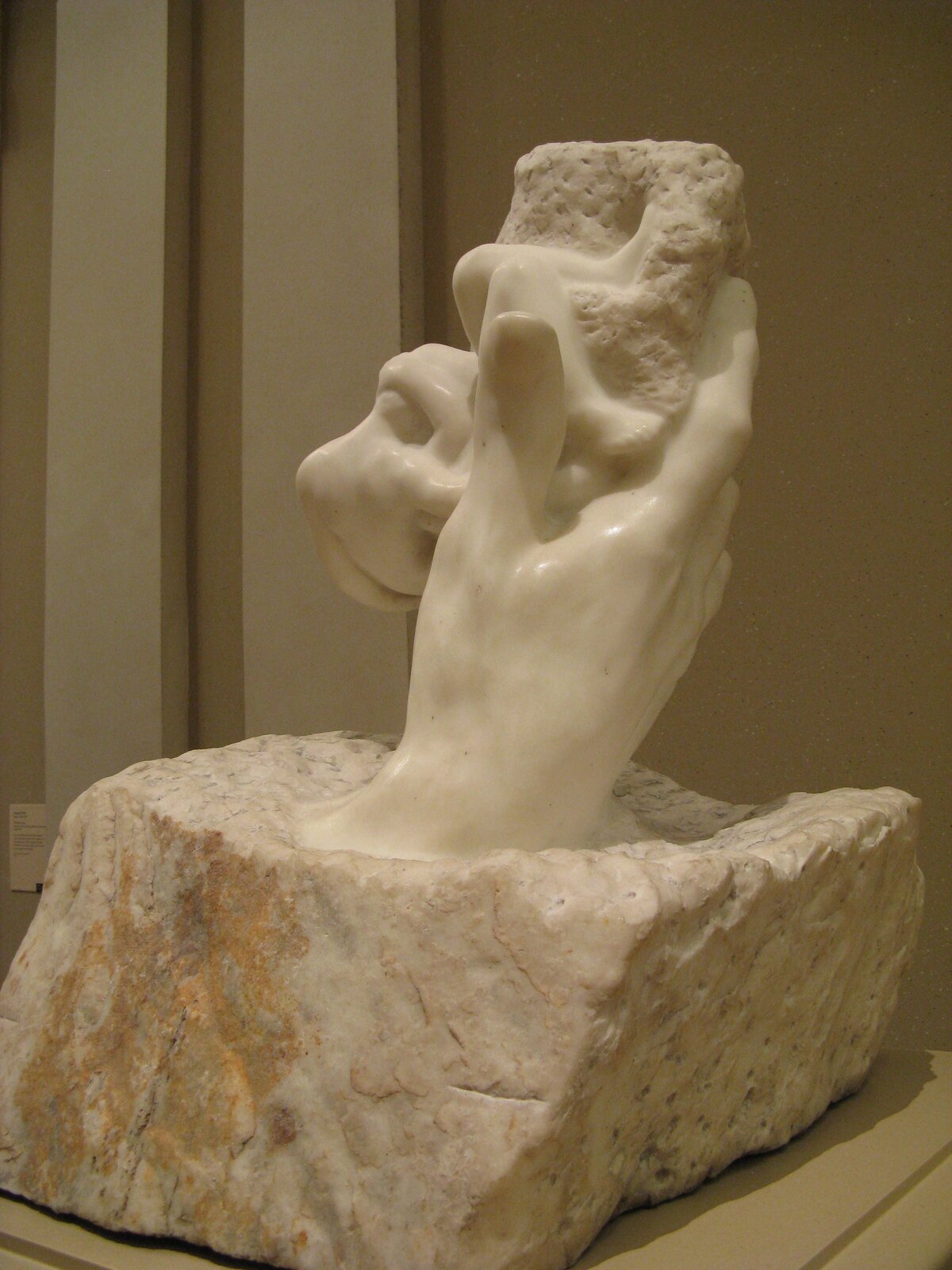 Marmurowa rzeźba przedstawiająca rękę Boga, z której wyłaniają się postaci Adama i Ewy jest dziełem francuskiego rzeźbiarza Augusta Rodina. Powstała na przełomie XIX i XX wieku, a podziwiać ją można w muzeum poświęconym pracom tegoż artysty w Paryżu.
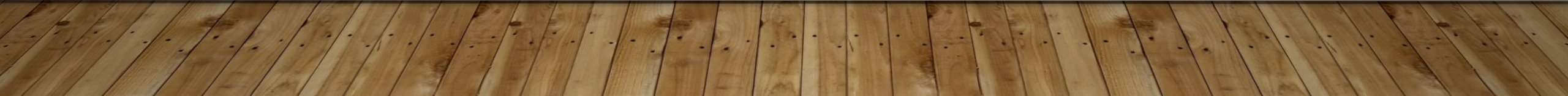 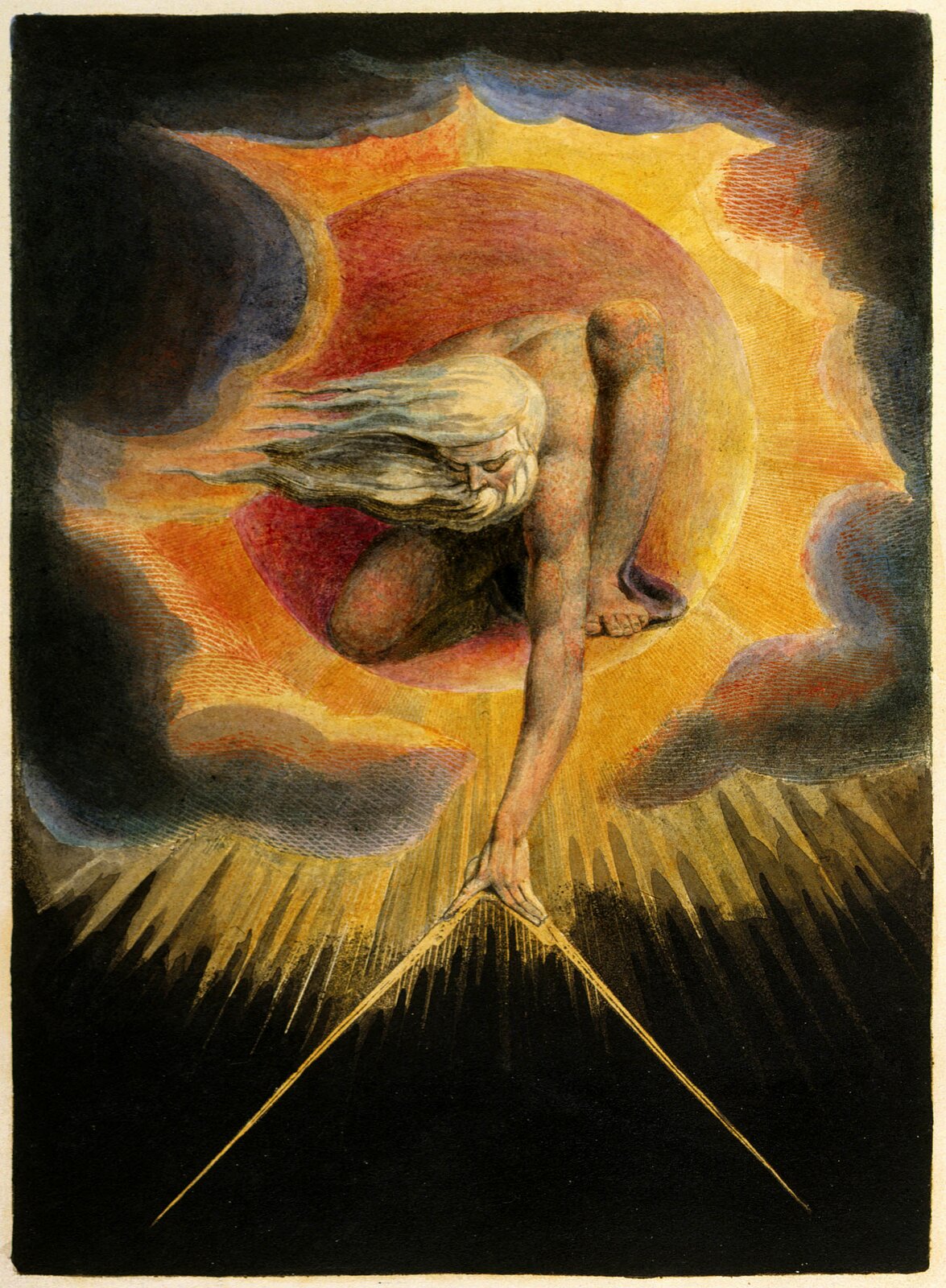 Wiliam blake to jeden z najwybitniejszych angielskich artystów. Był nie tylko malarzem i rytownikiem, ale także poetą. Jego dzieło „Stworzenie świata” z 1794 roku można podziwiać w British museum w Londynie.
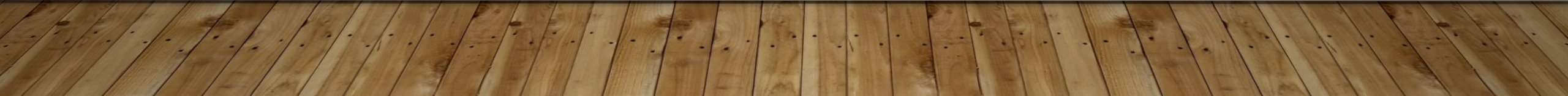 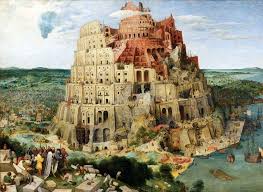 Historię biblijnej Wieży Babel znają chyba wszyscy. Nic dziwnego, że rozpalała wyobraźnię artystów. 
Oto i jedno z najbardziej znanych dzieł, przedstawiających Babel, autorstwa niderlandzkiego malarza Petera Bruegela. 
Obecnie znajduje się w Muzeum Historii Sztuki w Wiedniu.
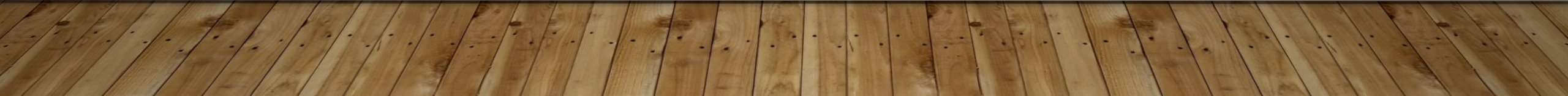